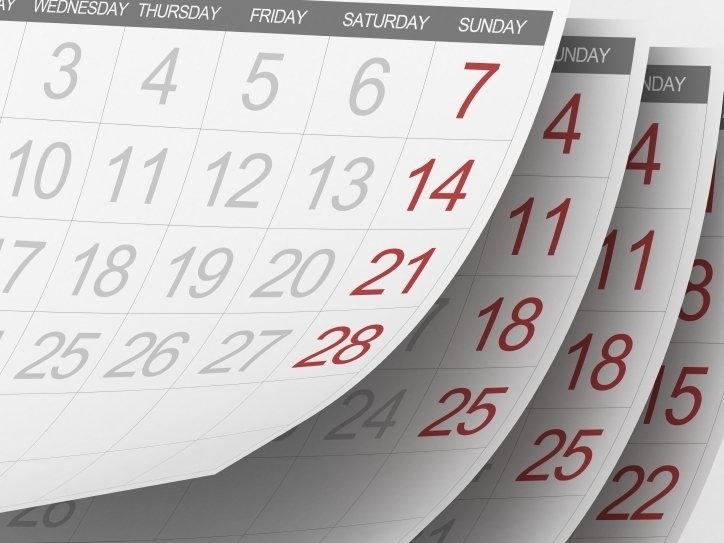 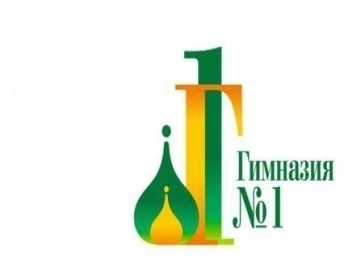 Инновационный управленческий проект «ТВОРЧЕСТВО. НАУКА. ТЕХНИКА»
[Speaker Notes: Новизна и актуальность проекта объясняются следующими факторами. В экономическом развитии России инженерное образование играет ключевую роль. Усилия государства по технологической модернизации промышленности должного успеха не принесут, если не будут сопряжены с адекватным обеспечением инженерными кадрами, поэтому переоценить важность развития технического и научно-технического творчества молодёжи сложно.
Структурный блок дополнительного образования гимназии (МБОУ ДОД «Вираж») имеет 40-летний опыт развития технического творчества детей и подростков, обладает (в результате реализации целевой муниципальной программы «Развитие технического творчества») хорошей материально-технической базой и опытом для развития данного направления деятельности: мотоциклы, мопеды, велосипеды, багги и др. транспортные средства, интересные для детей; развивает автомоделирование, информационные технологии. 
Слабой стороной деятельности является низкая активность в проектной деятельности в образовательном пространстве. Проектная деятельность относится к разряду инновационных, так как предполагает преобразование реальности. Присоединение УДОД к общеобразовательному учреждению в период введения ФГОС даёт новые  шансы и перспективы развития для двух учреждений.
Кроме того, одним из трендов современного образования является  поддержка  талантливой российской молодежи, помощь в выборе будущей профессии, поддержке технического творчества и научных исследований, социальной адаптации в целом.]
[Speaker Notes: В Федеральной целевой программе развития образования на 2011-2015 годы приводятся основные научные результаты, полученные в рамках реализации первого этапа проекта «Развитие техносферы деятельности учреждений дополнительного образования детей исследовательской, инженерной, технической, конструкторской направленности», в частности, рассматриваются основные проблемы развития техносферы дополнительного образования технической направленности школьников. Успешность решения данных проблем во многом зависит от всего педагогического сообщества, т.к. одним из основных путей повышения эффективности образования, выбираемого самими подростками, является реальное взаимодействие образовательных организаций. В связи с этим требуется научная проработка проблемы организации подобного сетевого взаимодействия. Тем более, что созданная в городе Ассоциация учреждений дополнительного образования «Оранжевое настроение» переживает период стагнации, а ведь именно партнёрское взаимодействие (которое и было первоначальной идеей Ассоциации) является одним из самых эффективных способов ликвидации дефицитов ресурсного обеспечения, что является сегодня тормозом в развитии дополнительного образования.
Партнёрское взаимодействие в период модернизации образования, введения ФГОС и работы в новых условиях приобретает формы сетевого взаимодействия. Переход к сетевому взаимодействию обусловлен стремлением к новому стилю жизни, который даёт возможность проявлять инициативу, принимать решения и реализовывать собственный выбор.]
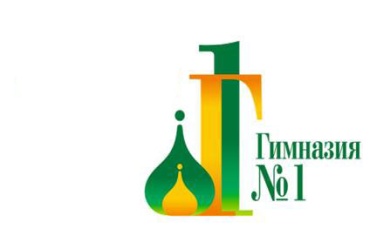 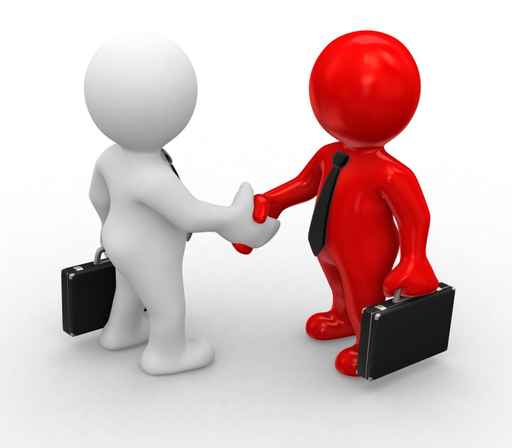 ПРОБЛЕМА
Может ли каждая школа самостоятельно решить проблему внедрения ФГОС (особенно в части организации внеурочной деятельности) и обладает ли каждая школа необходимым ресурсом для организации внеурочной деятельности при отсутствии дополнительного финансирования?
[Speaker Notes: Однако при всём кажущемся различии ожиданий всё сводится к необходимости сформировать в ребенке систему личных ценностей и устойчивую гражданскую позицию. При этом возникает проблема: может ли каждая школа самостоятельно решить проблему внедрения ФГОС (особенно в части организации внеурочной деятельности) и обладает ли каждая школа необходимым ресурсом для организации внеурочной деятельности при отсутствии дополнительного финансирования?
В «Концепции модернизации российского образования» очень четко обозначена мысль о том, что новое качество образования заключается не только в усвоении обучающимися определенной суммы знаний, но, прежде всего, в развитии личности и формировании ключевых компетенций, таких как:
навык и опыт самостоятельной деятельности и личной ответственности;
гражданское и правовое самосознание, духовность и культура, инициативность, самостоятельность и толерантность;
успешная социализация в обществе и  активная адаптация на рынке труда.
Выделим особенно значимую для нас мысль, что в решении этих задач важнейшую роль играет взаимодействие школы с учреждениями дополнительного образования.
ФГОС предполагает, что обязательно необходимо подхватить  пусть небольшой, но  уже имеющийся индивидуальный опыт каждого ребенка, сформированный в системе дополнительного образования, и предоставить дальнейшие благоприятные условия для формирования, пополнения и развития этого опыта и личностных приращений.
В этом отношении разработка и реализация проекта, связанного с поиском путей организации внеурочной деятельности обучающихся основной школы путем объединения усилий образовательного учреждения с организациями дополнительного образования на основе учета интересов и склонностей обучающихся, а также запросов общества, является актуальной.]
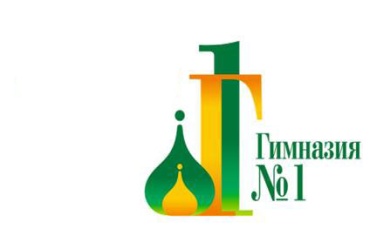 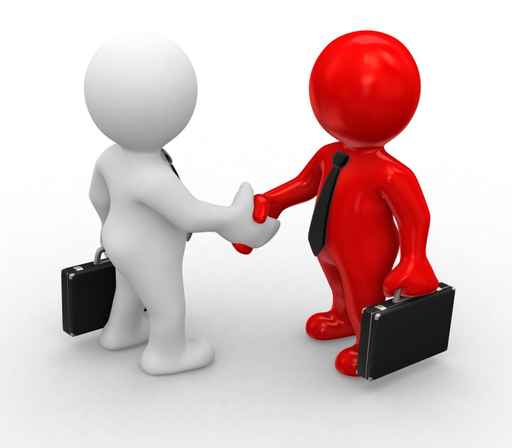 Проект предполагает разработку и реализацию модели рационального использования возможностей и ресурсов гимназии и учреждений дополнительного образования для успешной реализации ФГОС в части организации внеурочной деятельности обучающихся основной школы
[Speaker Notes: ФГОС предполагает «наращивание» школьной программы за счет использования потенциала свободного времени школьника. Вместе с тем, дополнительное образование использует потенциал свободного времени  в качестве возможности обеспечения:
досуга как разрядки индивидуальных и групповых напряжений; 
рекреации как восполнения психофизических сил, восстановления здоровья и творческого потенциала; 
компенсации как приобщения к тем личностно значимым социально-культурным ценностям, потребность в которых не удовлетворятся существующей системой только лишь школьного образования; 
социализации как приобщения к неформальным общественным процессам и структурам, столкновение с ними в жизни непосредственно – «лицом к лицу»;
самоактуализации как воплощения собственных индивидуальных творческих интересов, а также саморазвития и личного роста в социальных и культурных сферах жизнедеятельности общества.
Реализация ФГОС в части организации внеурочной деятельности путем объединения усилий школы и учреждений дополнительного образования поможет решить и такую проблему современного образования, которая связана с недостаточностью ресурсного обеспечения:
кадрового,
программно-методического,
научно-методического,
финансового,
материально-технического,
временного,
информационного, 
предпринимательского [1].
При согласовании деятельности школы и учреждений дополнительного образования, при обоюдной консолидации усилий и грамотном использовании имеющихся ресурсов гимназии (вместе с СПДО) и учреждений дополнительного образования северной части г.Соликамска: МАОУ ДОД «ДЭБЦ», МАОУ ЦТРиГО «РОСТ» невозможности одних образовательных организаций становится возможным компенсировать возможностями других.
Имея опыт взаимного сотрудничества с образовательными учреждениями и сетевого взаимодействия по получению нового качества результата образования, администрация гимназии предлагает к реализации управленческий проект «Инновационная модель организации внеурочной деятельности на уровне основного общего образования как условие формирования компетенции выбора и самоопределения обучающихся».]
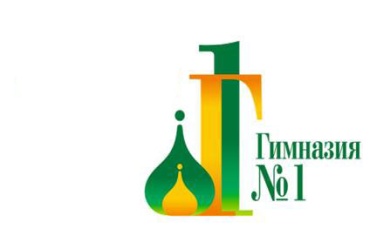 Стратегии и механизмы достижения цели Общие подходы к разработке модели внеурочной деятельности
Создание для обучающихся пространства выбора.
Учет принципов организации внеурочной деятельности.
Организация сетевого взаимодействия с учреждениями дополнительного образования.
Ранняя профилизация и раннее самоопределение обучающихся.
Поточно-групповое обучение.
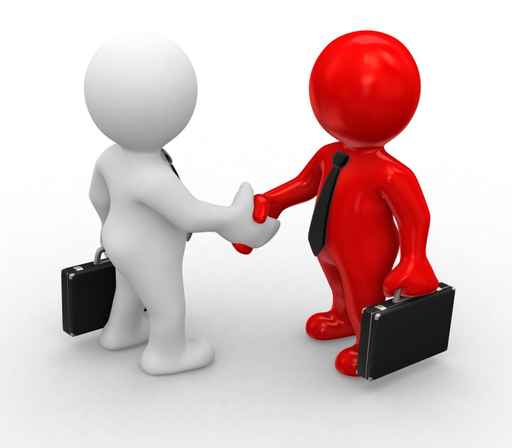 [Speaker Notes: Опишем основные подходы к созданию и функционированию модели организации внеурочной деятельности обучающихся в условиях реализации ФГОС ООО.
Внеурочная деятельность является составной частью учебно-воспитательного процесса и одной из форм организации свободного времени обучающихся. Внеурочная деятельность понимается сегодня преимущественно как деятельность, организуемая во внеурочное время для удовлетворения потребностей обучающихся в содержательном досуге, их участии в самоуправлении и общественно полезной деятельности. Правильно организованная система внеурочной деятельности представляет собой ту сферу, в условиях которой можно максимально развить или сформировать познавательные потребности и способности каждого обучающегося, которая обеспечит воспитание свободной личности [2]. 
Часы, отводимые на внеурочную деятельность, используются по желанию обучающихся и направлены на реализацию различных форм ее организации, отличных от урочной системы обучения. Занятия могут проводиться в форме экскурсий, круглых столов, конференций, диспутов, соревнований, поисковых и научных исследований и т.д. 
В соответствии с требованиями Стандарта внеурочная деятельность организуется по основным направлениям развития личности: спортивно-оздоровительное, духовно-нравственное, общеинтеллектуальное, общекультурное, социальное.
Администрация гимназии в качестве приоритетной задачи ставит перед собой создание такой инфраструктуры полезной занятости обучающихся, которая способствовала бы обеспечению удовлетворения их личных потребностей. В рамках работы над данным проектом преследуется цель для каждого ребенка создать особое образовательное пространство, которое позволит развить его интересы и склонности, успешно проходить социализацию на новом жизненном этапе, осваивать культурные нормы и ценности.
Для удовлетворения запросов обучающихся и их родителей, а также с целью развития способностей и склонностей ребенка к тому или иному виду деятельности, проектной командой были определены три основных направления организации внеурочной деятельности обучающихся 5-8-ых классов:
«Творчество»;
«Наука»; (с разделением на социально-гуманитарные науки и естественные науки);
«Техника».

Организация сетевого взаимодействия с учреждениями дополнительного образования.
Как было отмечено выше, консолидация усилий школы и учреждений дополнительного образования позволит существенно снизить экономические затраты за счет рационального сочетания ресурсов и многоканального финансирования [4]. Большими возможностями обладает дополнительное образование для рекреации детей после учебной деятельности. Огромный потенциал дополнительного образования состоит также в том, что спецификой реализации его содержания является погружение ребенка в деятельность и практическое освоение предмета деятельности.

Ранняя профилизация и раннее самоопределение обучающихся.
Обучение в 9-ых классах в МАОУ «Гимназия №1» с 2011 года ведется на основе индивидуальных учебных планов. Эта система прошла успешную апробацию, ее реализация будет продолжена и в дальнейшем. Однако проблемным моментом остается неготовность обучающихся сделать правильный выбор направления своего дальнейшего обучения и грамотно выстроить собственную образовательную траекторию. Полагаем, что введение ранней профилизации (в 5-8-ых классах) за счет создания для обучающихся пространства выбора направлений внеурочной деятельности и предоставления им возможности «найти себя» и попробовать свои силы в том или ином направлении деятельности, будет способствовать решению обозначенной проблемы.

Поточно-групповое обучение.
Поточно-групповой метод обучения представляет собой такую организацию учебных занятий в параллели, при которой изучение одного или нескольких предметов проводится в учебных группах со сменным составом обучающихся из разных классов. 
В рамках реализации данного проекта для обучения поточно-групповым методом в 2016-2017 учебном году будут сформированы четыре группы обучающихся из параллели пятых классов в зависимости от выбранного ими направления: одна группа для реализации направления «Творчество», одна группа – направления «Техника» и две группы по направлению «Наука» (одна группа – естественнонаучный блок, другая – социально-гуманитарный блок).]
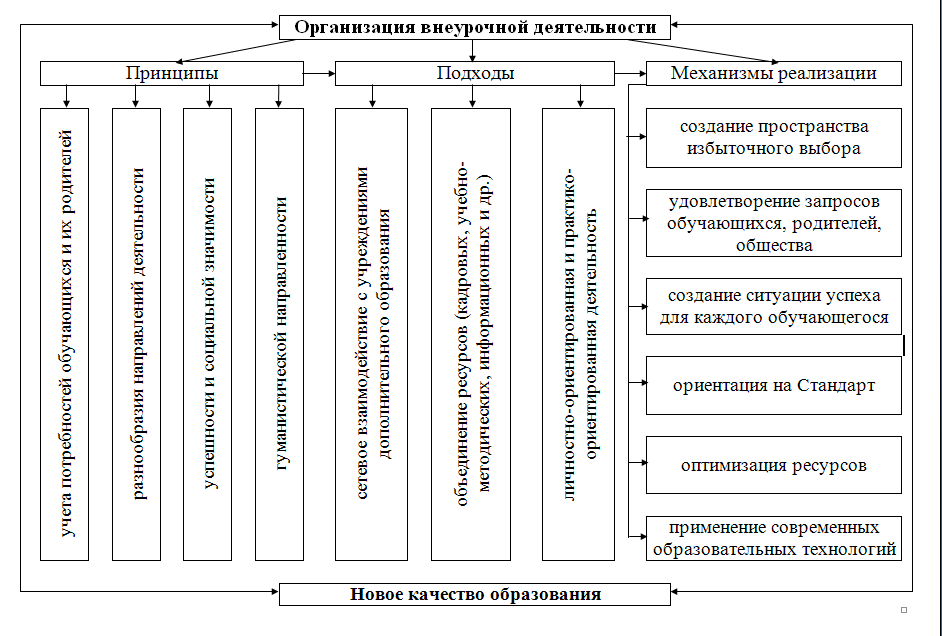 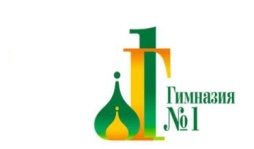 [Speaker Notes: Основанием модели организации внеурочной деятельности в условиях создания для обучающихся пространства выбора с учетом требований ФГОС ООО на основе консолидации усилий образовательной организации и учреждений дополнительного образования является новое качество образования (новый образовательный результат), которое, в конечном счете, является и результатом реализации этой модели.
Компонентами модели выступают описанные выше принципы построения внеурочной деятельности, а также подходы к ее организации. Среди них наиболее значимыми являются организация сетевого взаимодействия МАОУ «Гимназия №1» с учреждениями дополнительного образования; рациональное сочетание ресурсов образовательных организаций в построении системы внеурочной деятельности; личностно-ориентированное и практико-ориентированное обучение; предоставление обучающимся возможности раннего самоопределения и выбора направлений дальнейшего развития для выстраивания индивидуального образовательного маршрута.
В качестве механизмов реализации модели выделяются следующие:
создание для обучающихся пространства выбора и ситуации успеха;
удовлетворение запросов обучающихся и их родителей, а также требований общества к подготовке выпускников;
учет требований ФГОС ООО при выборе способов реализации модели;
применение современных образовательных технологий при организации внеурочной деятельности;
организация обучения на основе поточно-группового способа (рис. 1).
Разработка модели организации внеурочной деятельности натолкнула проектную команду на мысль о том, что в рамках реализации всего задуманного необходимо внести изменения в учебный план (а именно, в часть, формируемую участниками образовательных отношений). Это позволит выстроить единые подходы к реализации выбранного ребенком маршрута в урочной и внеурочной деятельности. Так, например, было решено направление «Творчество» усилить следующими учебными курсами: информатика (выделен 1 дополнительный час) и изобразительное искусство (рисунок – 1 час, живопись – 1 час, композиция – 1 час, история искусств – 1 час).
Таким образом, был разработан Примерный учебный для 5-9-ых классов для трех направлений: «Техника», «Наука» и «Творчество». Для того чтобы наглядно увидеть взаимосвязи учебной и внеучебной деятельности и логику работы по проекту в представленном ниже плане отражены три компонента вместе: обязательная часть учебного плана; часть, формируемая участниками образовательной деятельности; внеурочная деятельность.]
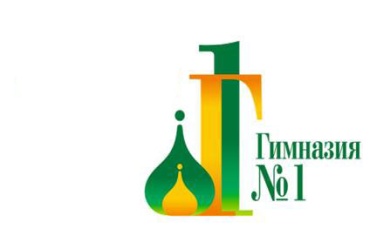 Учебный план
Творчество
Наука 
Техника
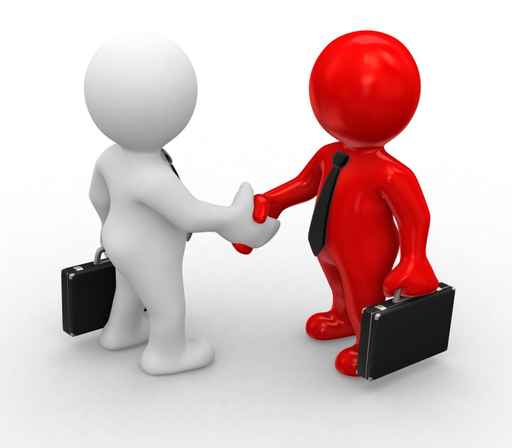 [Speaker Notes: Учебный план – на столах
Базовый компонент учебного плана состоит из обязательной части и части, формируемой участниками образовательных отношений. 
 
Часть, формируемая участниками образовательных отношений
Наполнение данной части зависит от запроса обучающихся и родителей (законных представителей), а также обусловлено интересами образовательной организации. 
В гимназии предлагается распределение обучающихся по трем направлениям, каждое из которых поддерживается часами внеурочной занятости обучающихся:
творчество;
наука (социально-гуманитарные науки и естественные науки);
техника.
Направление «Творчество». Часы направлены на:
информатику – выделен 1 дополнительный час с целью соблюдения преемственности между начальным и основным уровнем образования и реализации программы по информатике Л.Л.Босовой;
изобразительное искусство – выделено 4 дополнительных часа (рисунок – 1 час, живопись – 1 час, композиция – 1 час, история искусств – 1 час).
Направление «Социально-гуманитарные науки». Часы направлены на:
информатику – выделен 1 дополнительный час с целью соблюдения преемственности между начальным и основным уровнем образования и реализации программы по информатике Л.Л.Босовой;
риторику – выделен 1 час с целью реализации программы Т.А. Ладыженской;
иностранный язык – выделено дополнительно для изучения второго иностранного языка 2 часа с целью реализации программы по немецкому языку И.П.Бима;
обществознание – выделен 1 дополнительный час.
Направление «Естественные науки». Часы направлены на:
информатику – выделен 1 дополнительный час с целью соблюдения преемственности между начальным и основным уровнем образования и реализации программы по информатике Л.Л.Босовой;
экологию – выделен 1 час;
краеведение (включая туризм и геологию) – выделен 1 час;
риторику – выделен 1 час с целью реализации программы Т.А. Ладыженской;
основы проектной деятельности – выделен 1 час.
Направление «Техника». Часы направлены на:
информатику – выделен 1 дополнительный час с целью соблюдения преемственности между начальным и основным уровнем образования и реализации программы по информатике Л.Л.Босовой;
технологию – выделено 2 дополнительных часа (конструирование –1 час, моделирование –  1   час);   
черчение – выделен  1 дополнительный час.
Содержание образования на уровне основного общего образования является базовым для продолжения обучения по программам среднего общего образования в гимназии, для подготовки выбора профиля дальнейшего обучения.
Каждое направление поддерживается часами внеурочной деятельности с целью реализации требований ФГОС основного общего образования и дополнения часов учебного плана части, формируемой участниками образовательных отношений.]
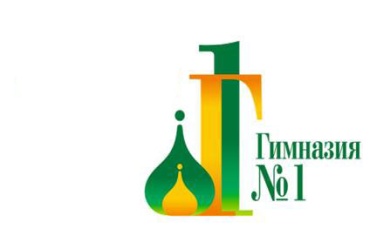 ТВОРЧЕСТВОХудожественная школа-студия «Ультрамарин»
[Speaker Notes: В 2014 году в гимназии начала работу художественная школа-студия «Ультрамарин». Первые итоги работы студии наглядно свидетельствуют о востребованности данного направления организации внеурочной деятельности детьми и их родителями. В связи с этим одним из направлений внеурочной деятельности в рамках реализации данного проекта является направление «Творчество». В рамках реализации данного направления планируется проведение следующих занятий: рисунок, живопись, композиция, история искусств. Важным дополнением к этому является проведение летних практик на открытом воздухе – пленэров.

+авторизованная программа «Ультрамарин» на 4 года обучения]
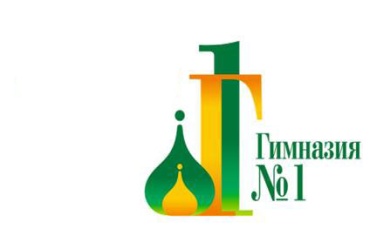 НАУКА(социально-гуманитарное)
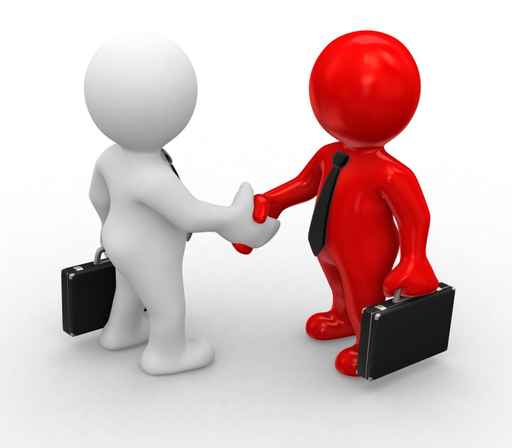 СЕТЕВОЙ ПАРТНЁР – ЦТРиГО «РОСТ»
журналистика, поэтический театр, театр на английском языке, основы проектной и исследовательской деятельности, а также прохождение летней практики
[Speaker Notes: Особое значение в условиях реализации ФГОС основного общего образования приобретает формирование у обучающихся исследовательских компетенций в самых разных сферах учебной деятельности. Именно поэтому нам кажется актуальной организация внеурочной деятельности по направлению «Наука». В рамках организации внеурочной деятельности по направлению «Наука» обучающиеся смогут реализовать себя в социально-гуманитарной и естественнонаучной областях. В социально-гуманитарном блоке предусмотрено изучение следующих курсов: журналистика, поэтический театр, театр на английском языке, основы проектной и исследовательской деятельности, а также прохождение летней практики. Сетевым партнёром по организации внеурочной деятельности в этом направлении станет ЦГРиТО «РОСТ». В естественнонаучном блоке для изучения предлагаются курсы «Первая помощь», «Юный исследователь» (с привлечением ресурсов созданного в гимназии музея-экспериментариума «Эврика»), «Основы проектной и исследовательской деятельности», «Ботаника», «Зоология», «Экология», а также прохождение летней практики. Сетевой партнёр – ДЭБЦ.]
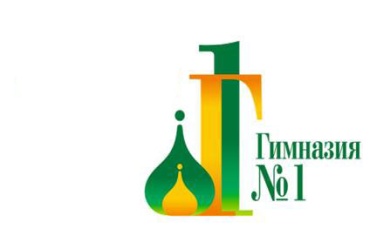 НАУКА(естественнонаучное)  СЕТЕВОЙ ПАРТНЁР – ДЭБЦ «Первая помощь», «Юный исследователь» (с привлечением ресурсов созданного в гимназии музея-экспериментариума «Эврика»), «Основы проектной и исследовательской деятельности», «Ботаника», «Зоология», «Экология», а также прохождение летней практики.
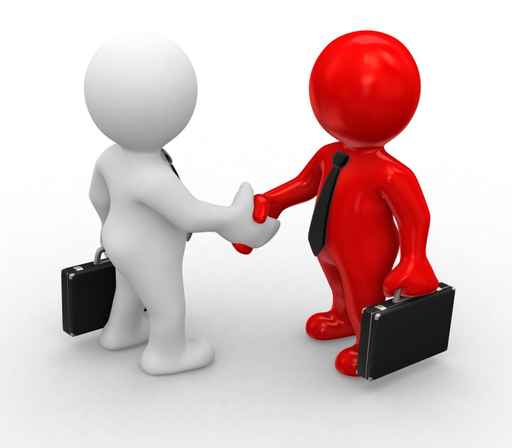 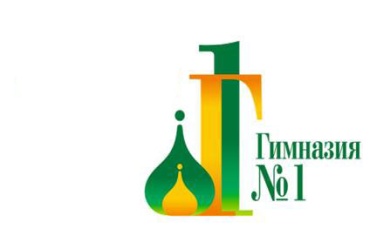 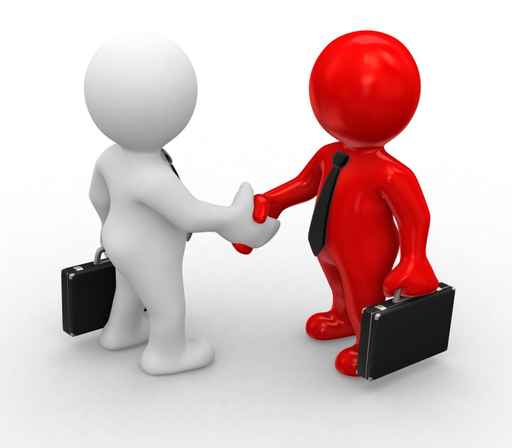 ТЕХНИКАструктурное подразделение дополнительного образования гимназииконструирование, моделирование, макетирование, мотодело, робототехника, ТРИЗ, а также привлечение обучающихся к занятиям проектно-исследовательской деятельностью.
[Speaker Notes: В 2015 году детско-подростковый центр «Вираж» стал структурным подразделением гимназии. Опыт работы центра в вопросах развития инженерного мышления молодежи, привития обучающимся навыков конструирования и моделирования окажет существенную помощь и станет хорошим подспорьем в реализации направления внеурочной деятельности под условным названием «Техника». В рамках реализации данного направления предусмотрена организация занятий по мотоделу, робототехнике, ТРИЗу, а также привлечение обучающихся к занятиям проектно-исследовательской деятельностью.]